Stone Age to Iron Age 
– Year 3
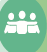 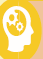 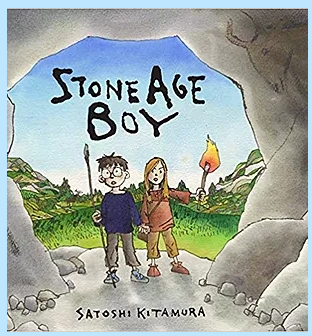 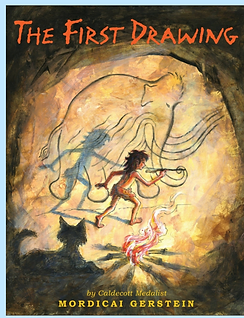 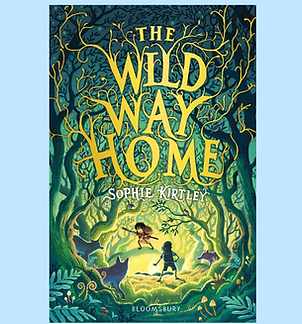 How did the discovery of Bronze and Iron impact life in Britain?
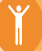 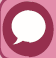 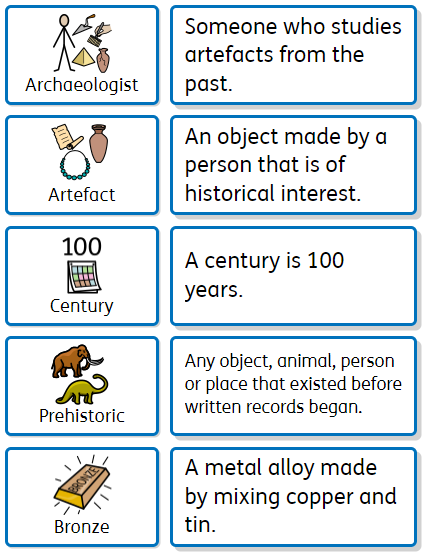 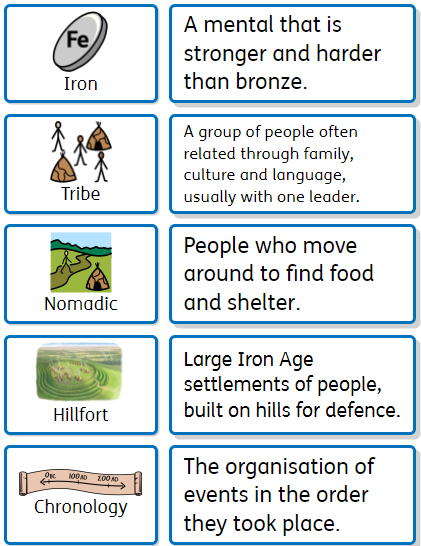 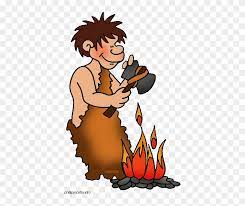 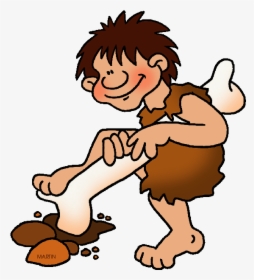 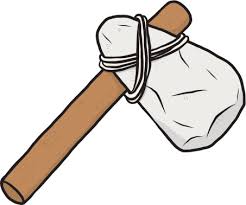 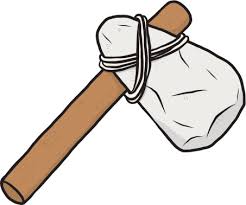